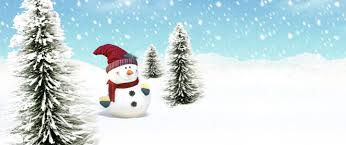 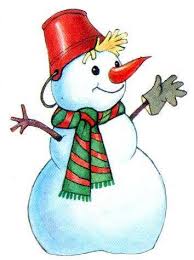 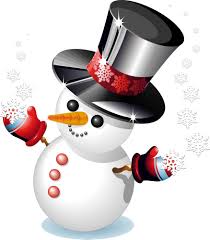 Такие разные
снеговики
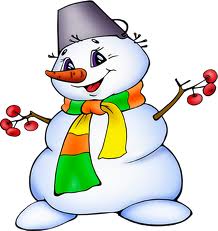 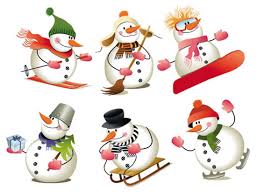 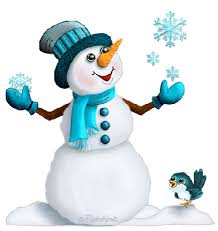 Воспитатель :Тарасова Татьяна Ивановна 
группа № 11
МБДОУ детский сад № 333
Городского округа Самара
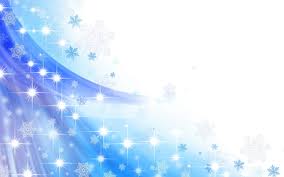 Снежная семейка 
Снеговик скучаетОколо скамейки.Для него я вылеплюСнежную семейку.Бусинки из ягод,
Длинные реснички –Очень симпатичнаяВышла снеговичка.Детки-снеговятаТут же, под бочком,Весело играютСнеговым мячом.Снег ещё нестойкий, –Я после обедаНашёл лишь снеговушкуИ снегового деда.(Л. Слуцкая)
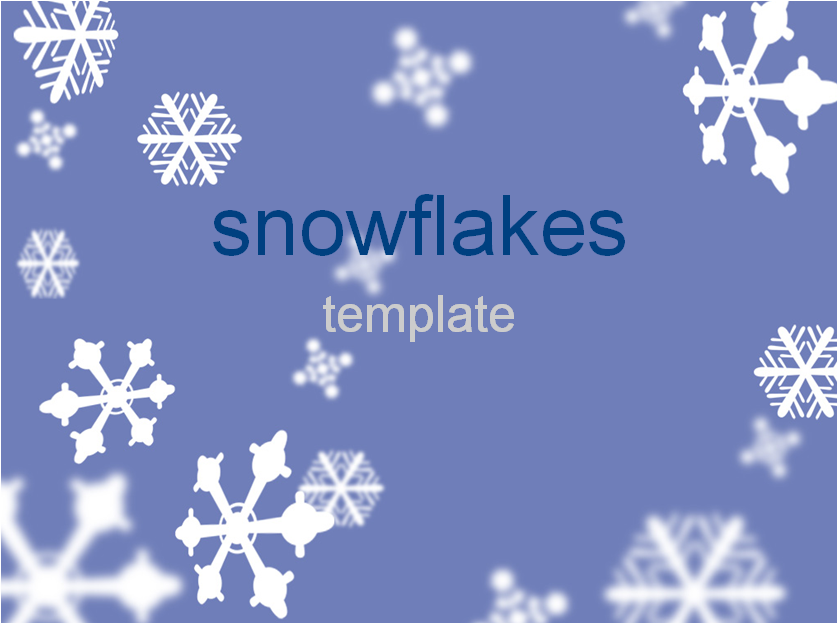 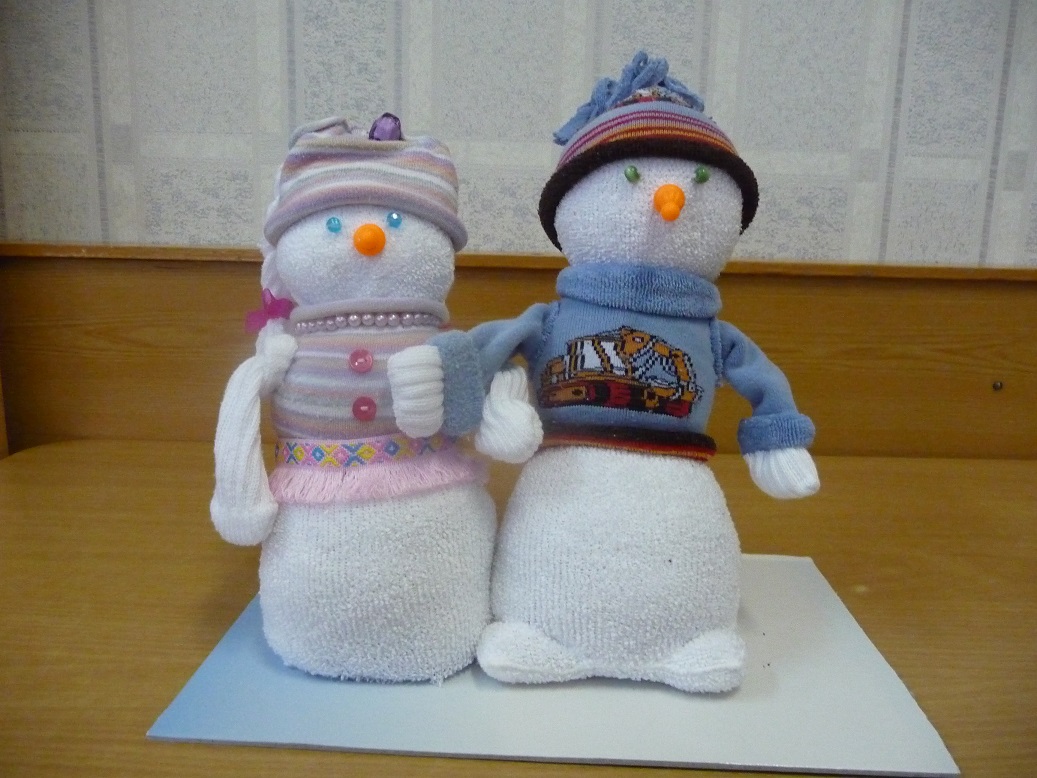 Дима Д.
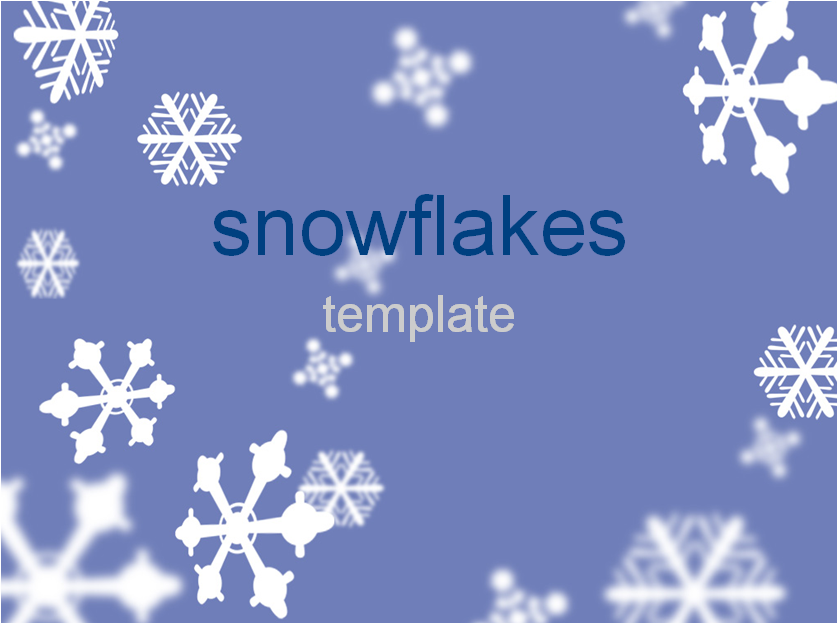 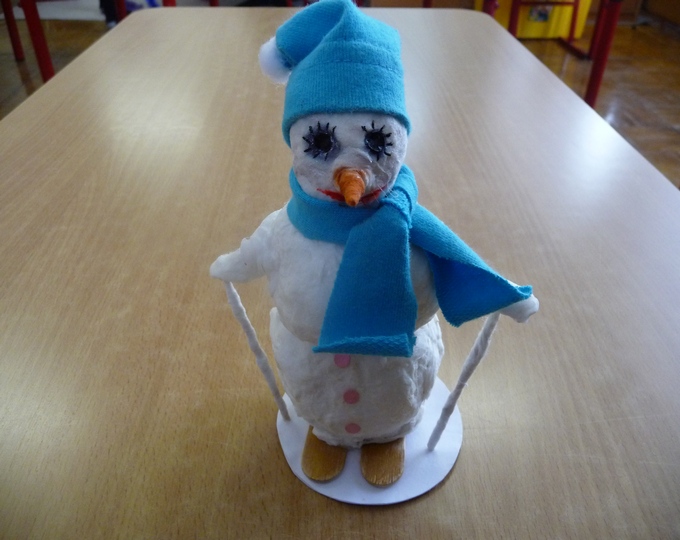 Настя П.
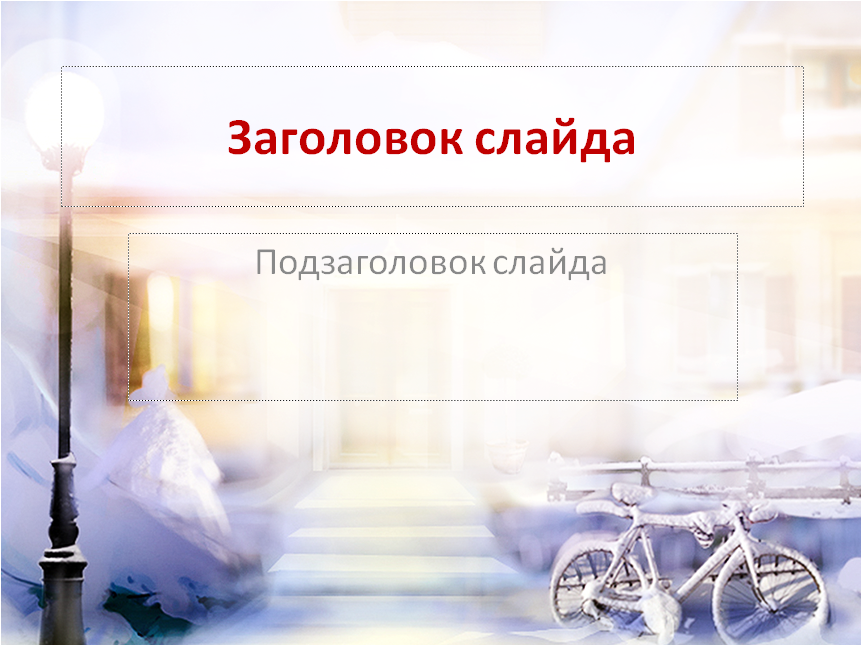 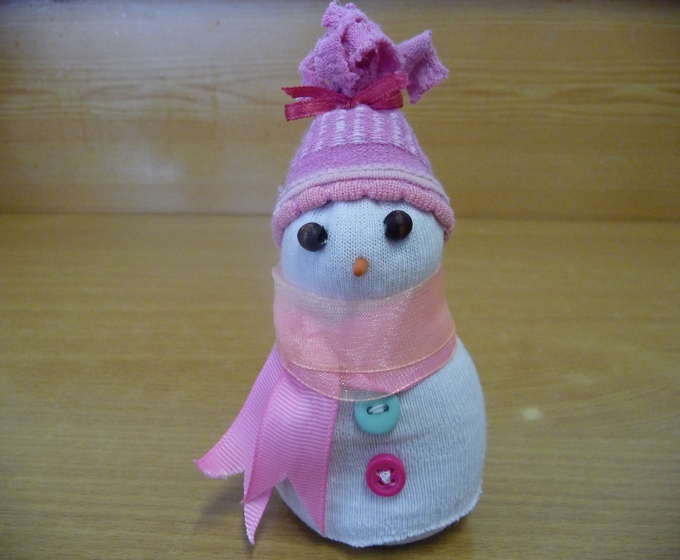 Артем Ч.
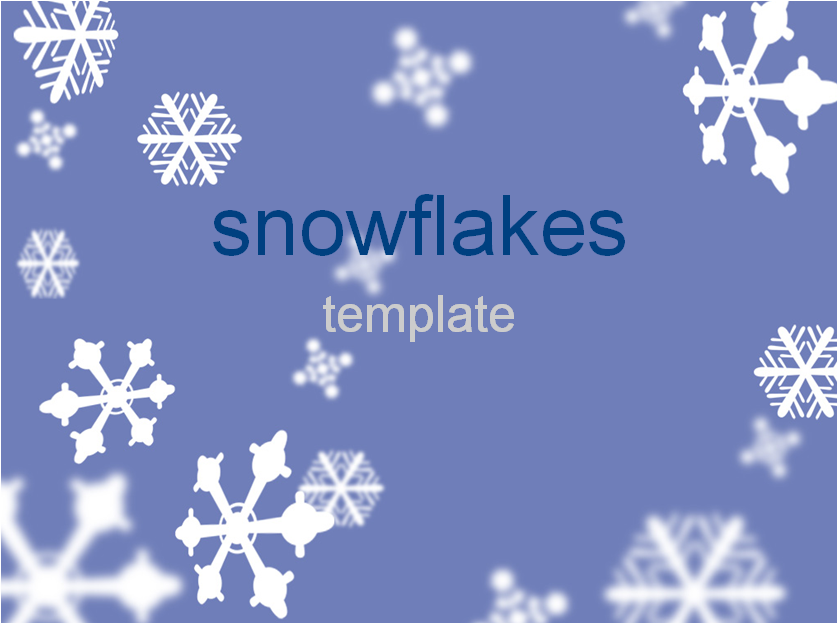 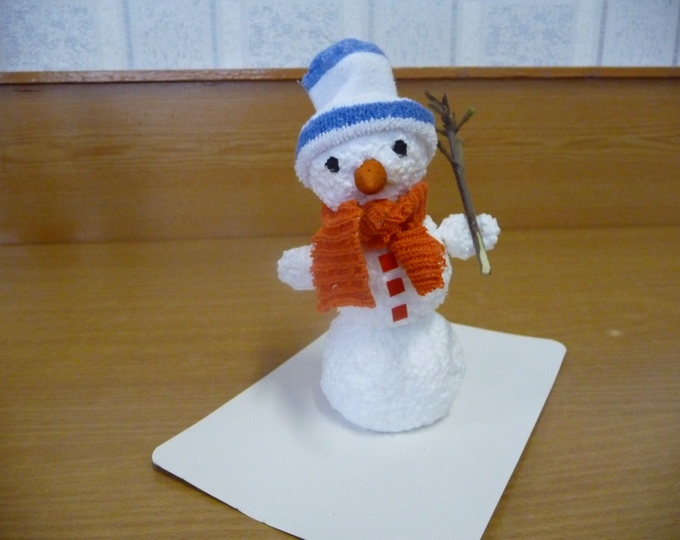 Кирилл н.
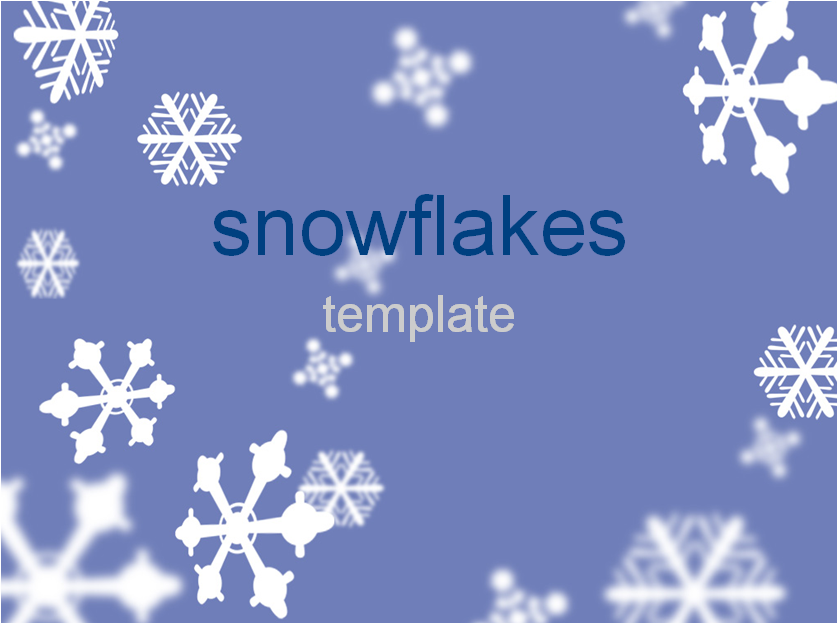 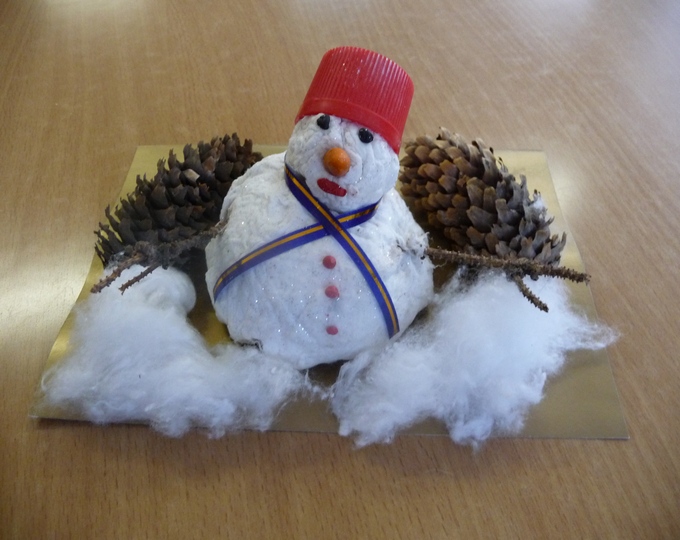 Даша ф.
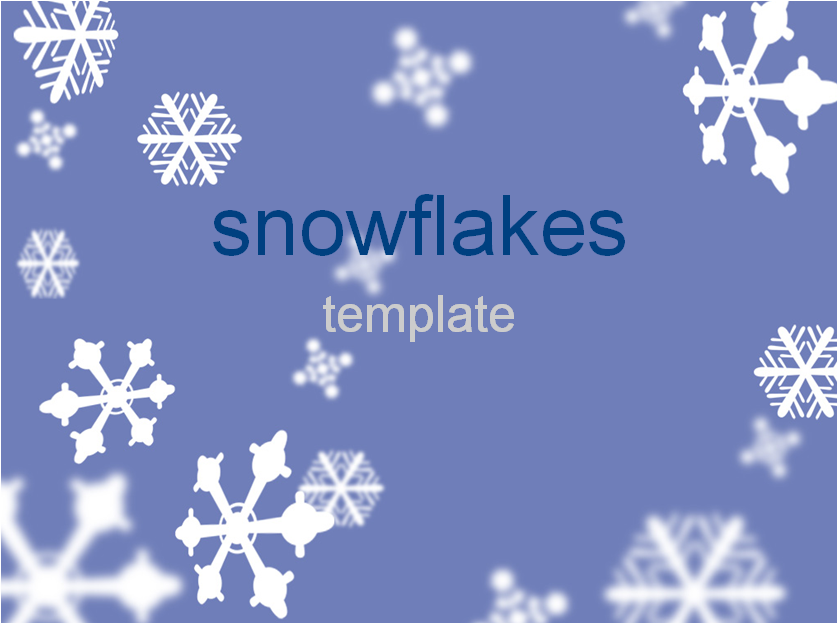 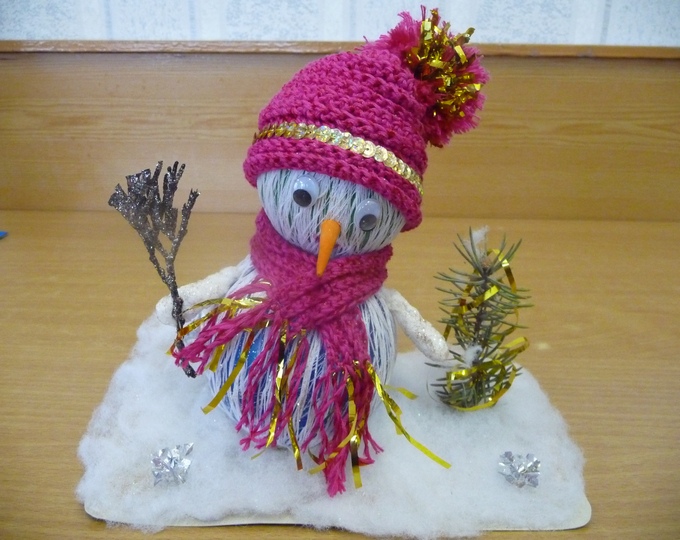 Александра м.
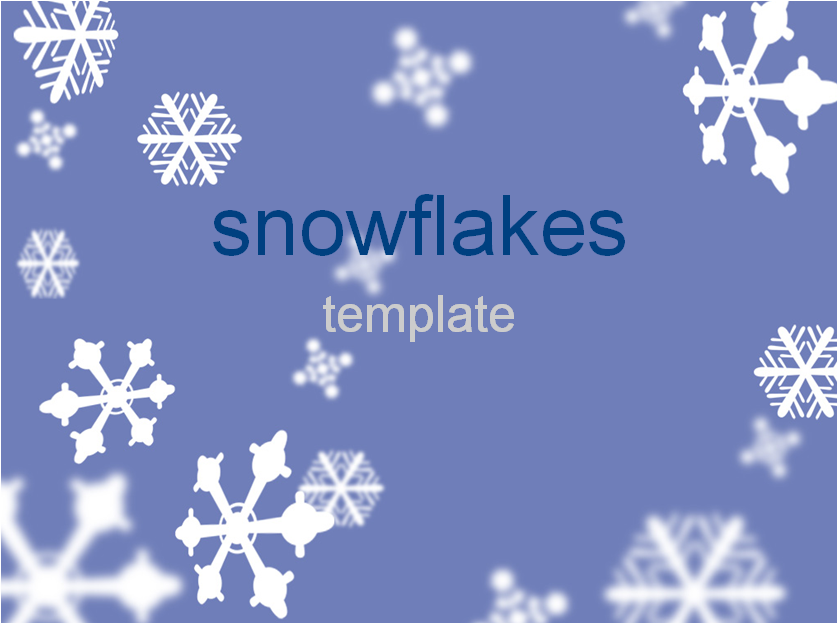 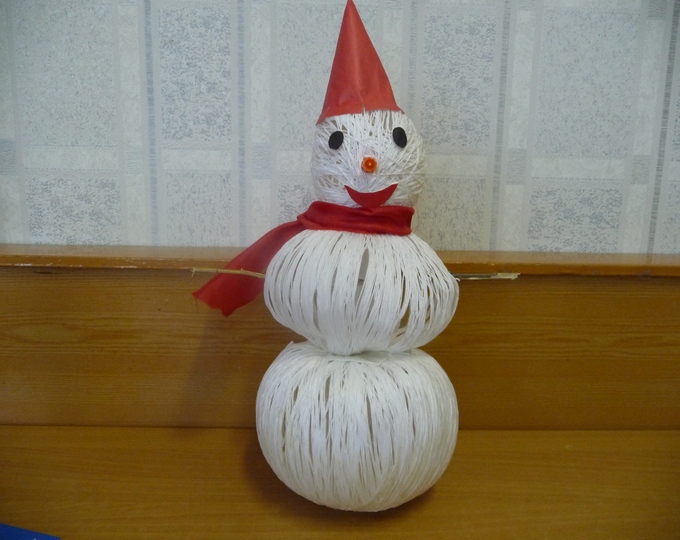 Таня н.
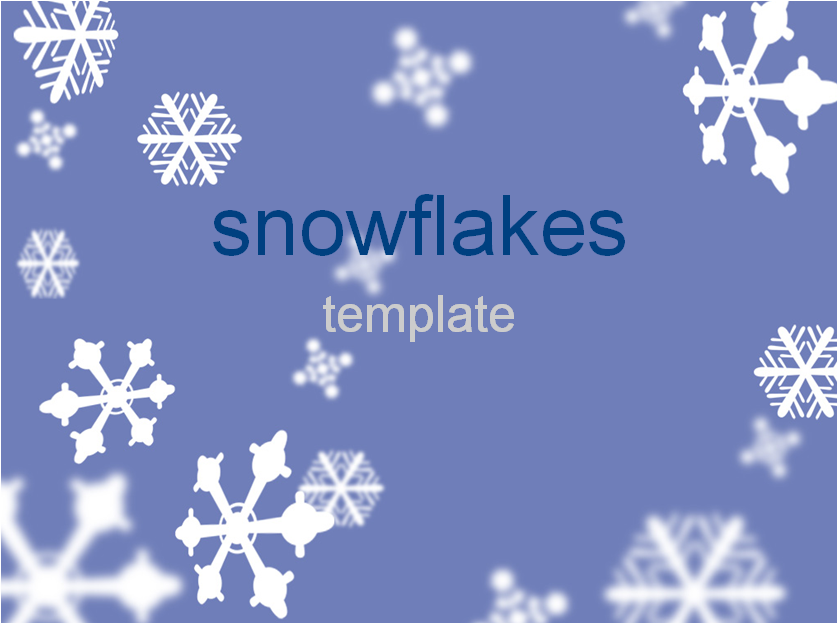 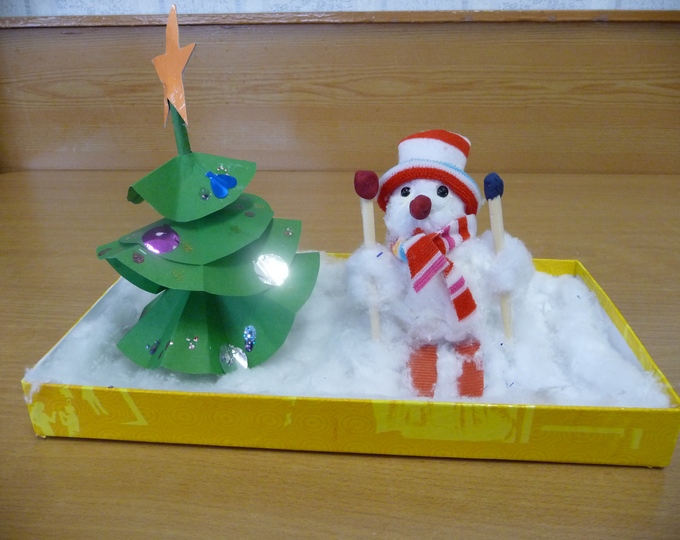 Екатерина У.
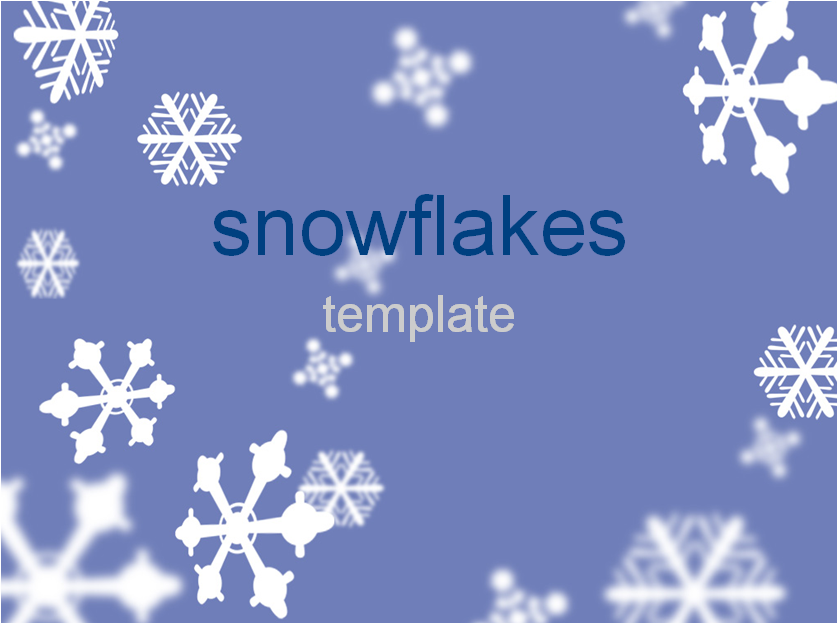 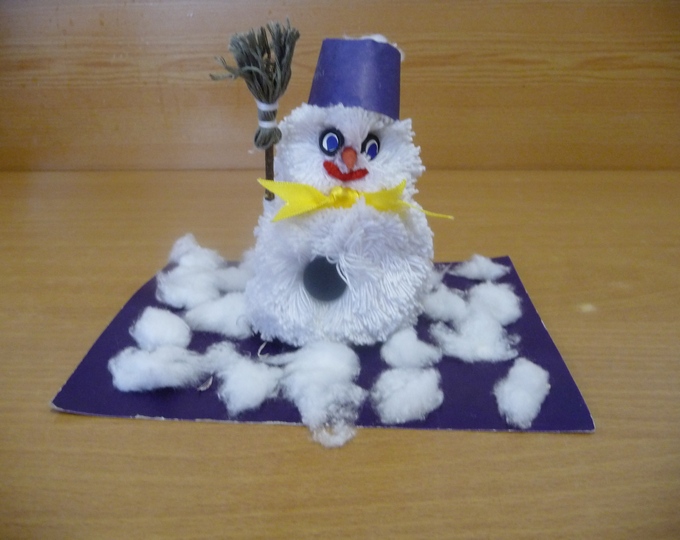 Арина Д.
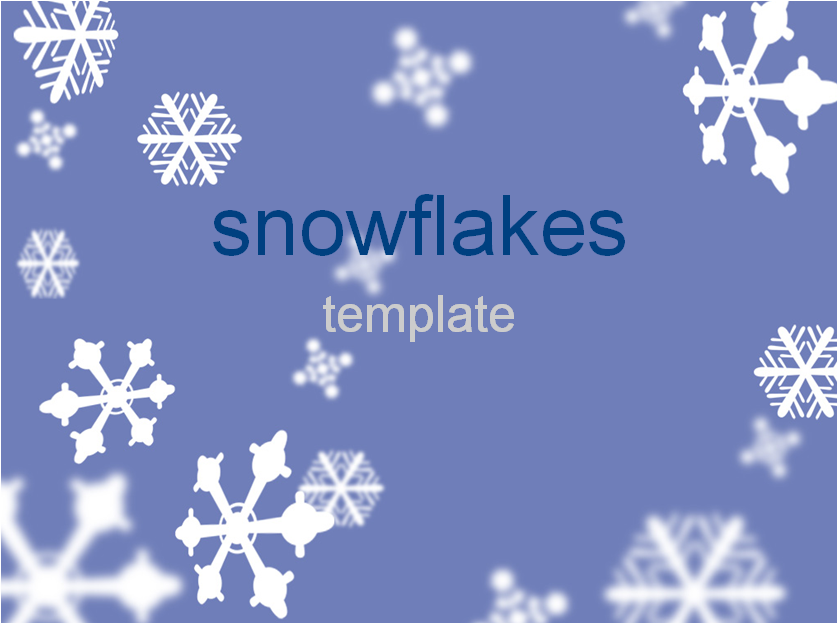 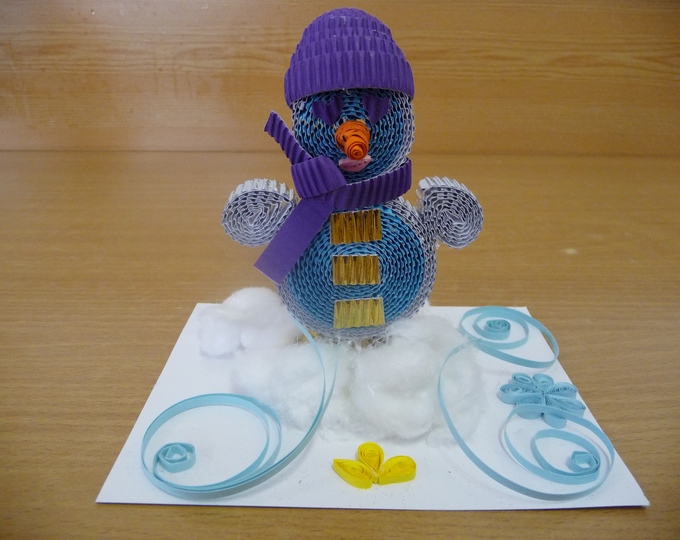 Аня О.
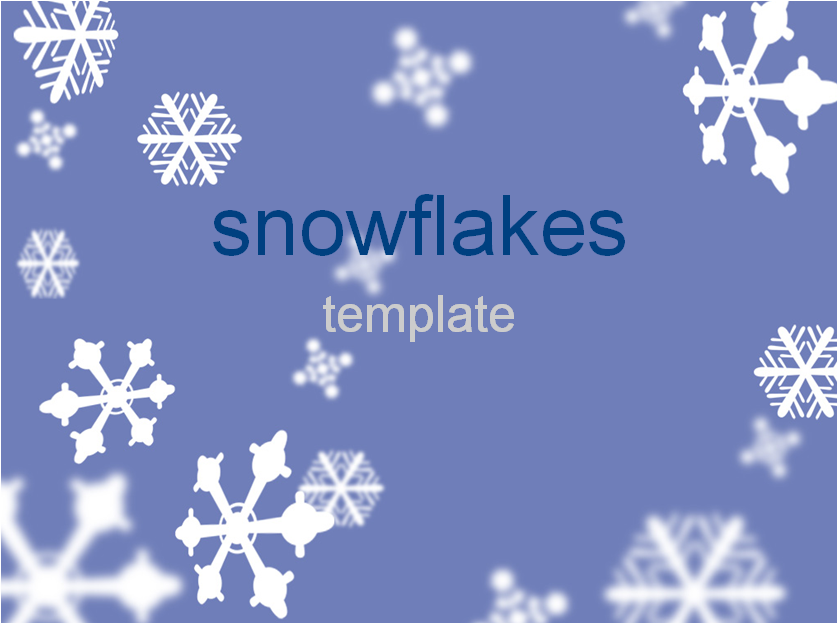 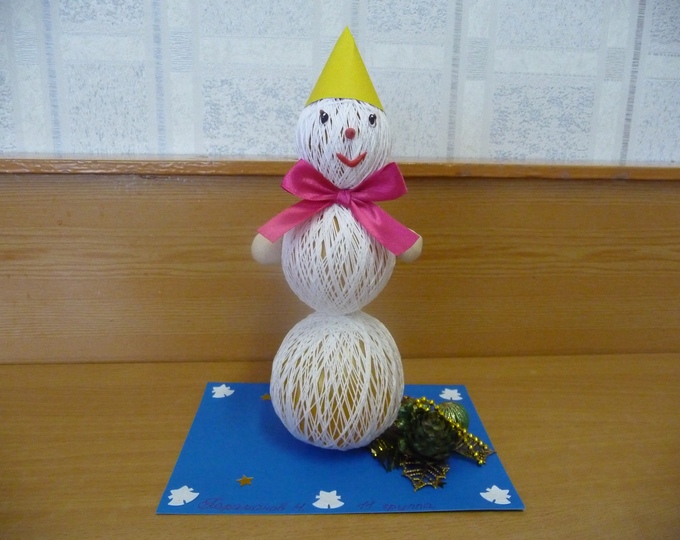 Никита П.
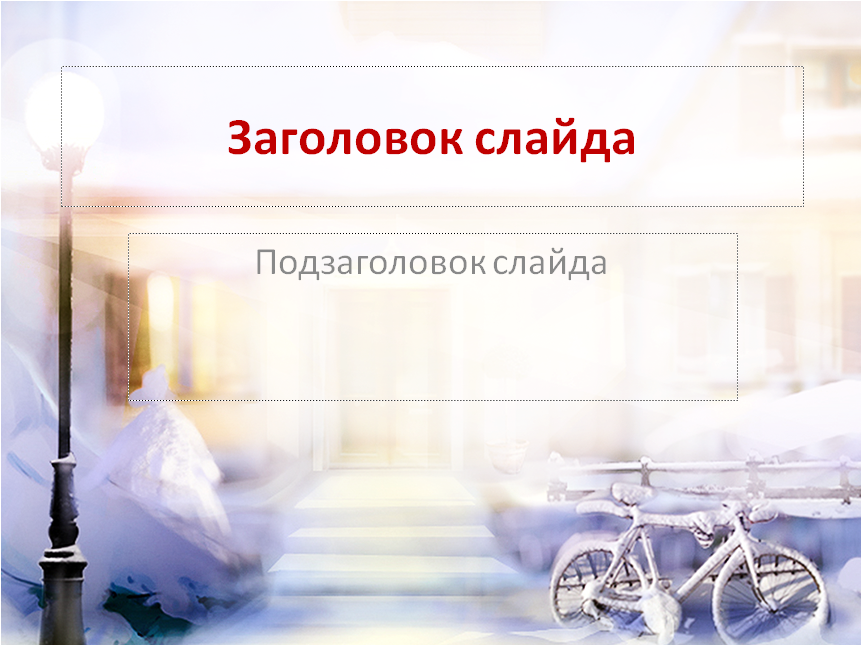 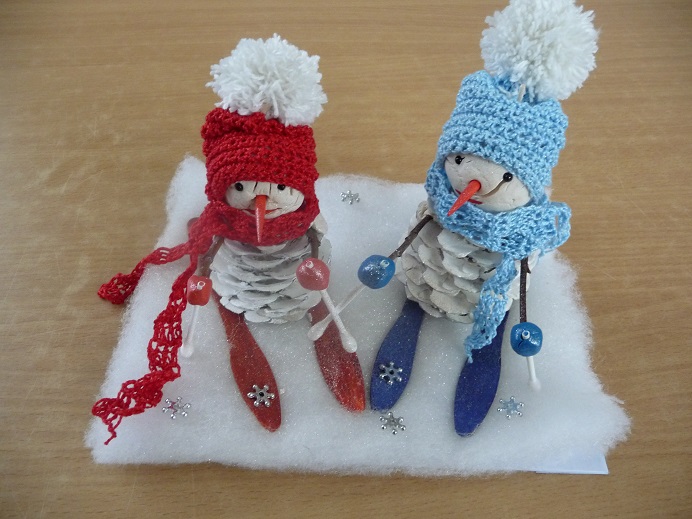 Настя Д.
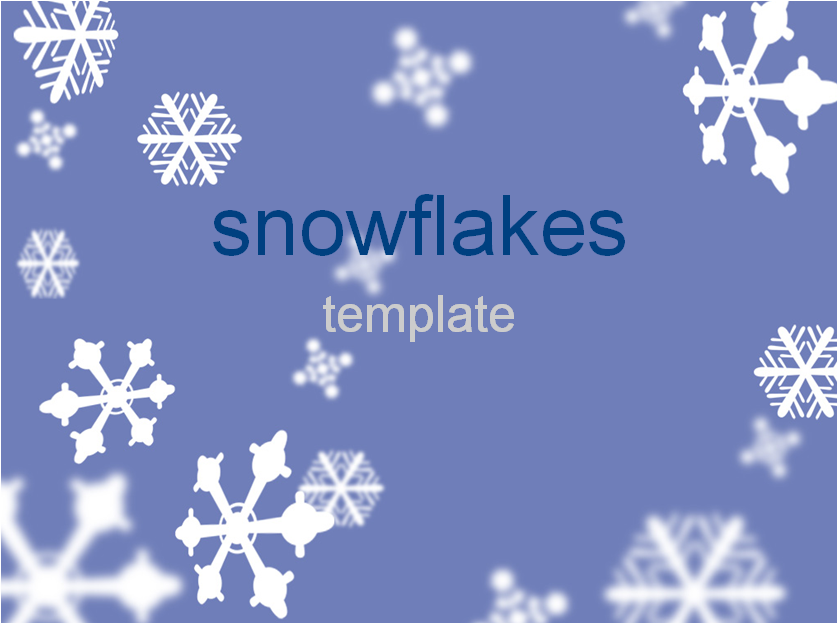 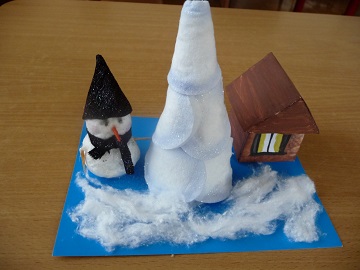 Максим т.
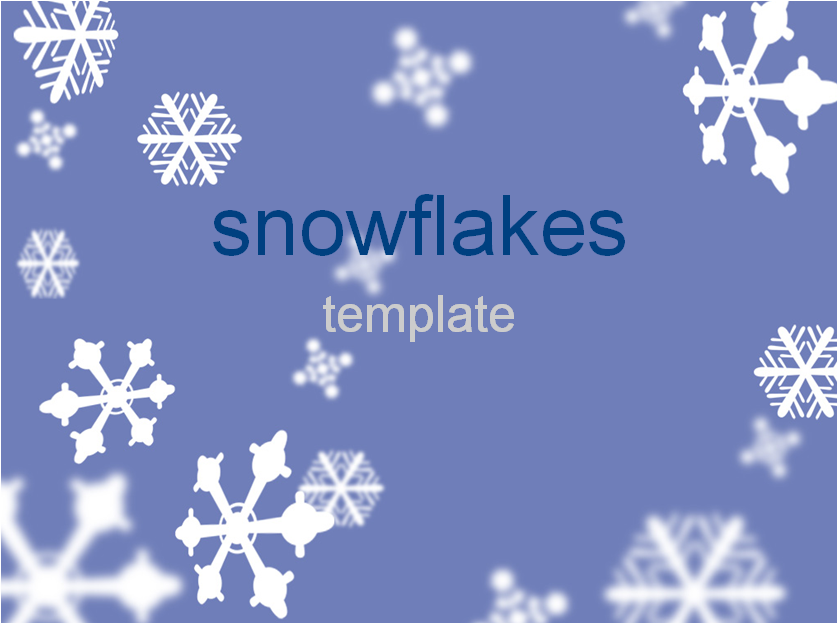 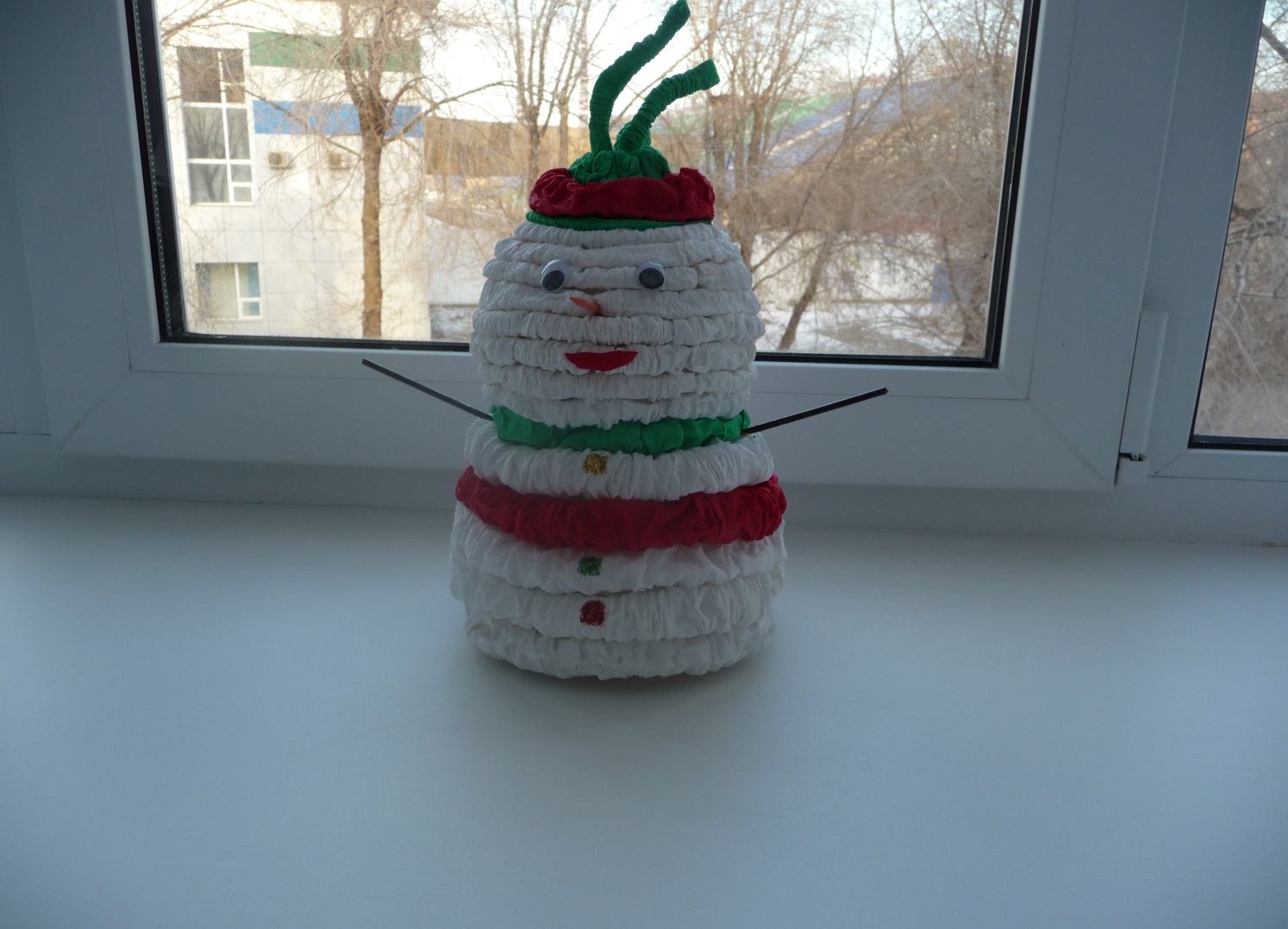 Амир Р.
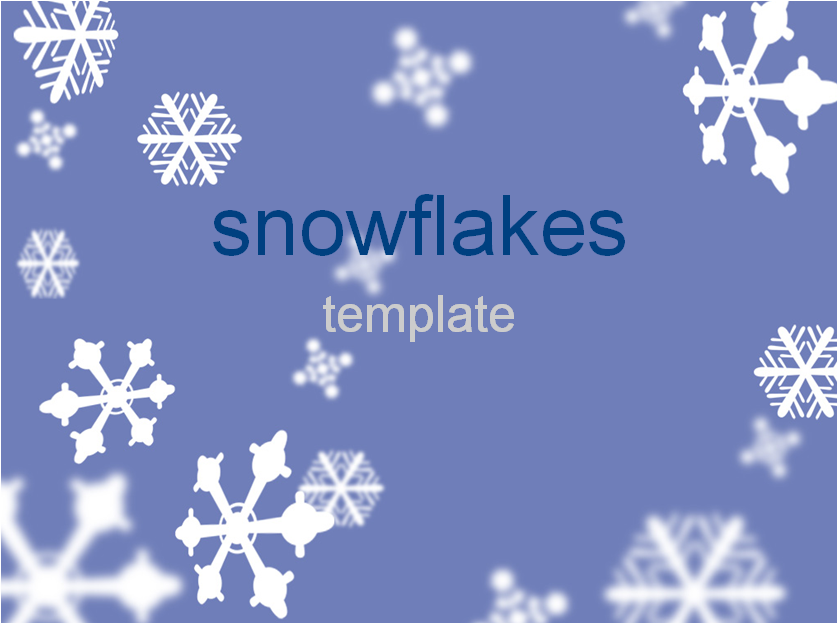 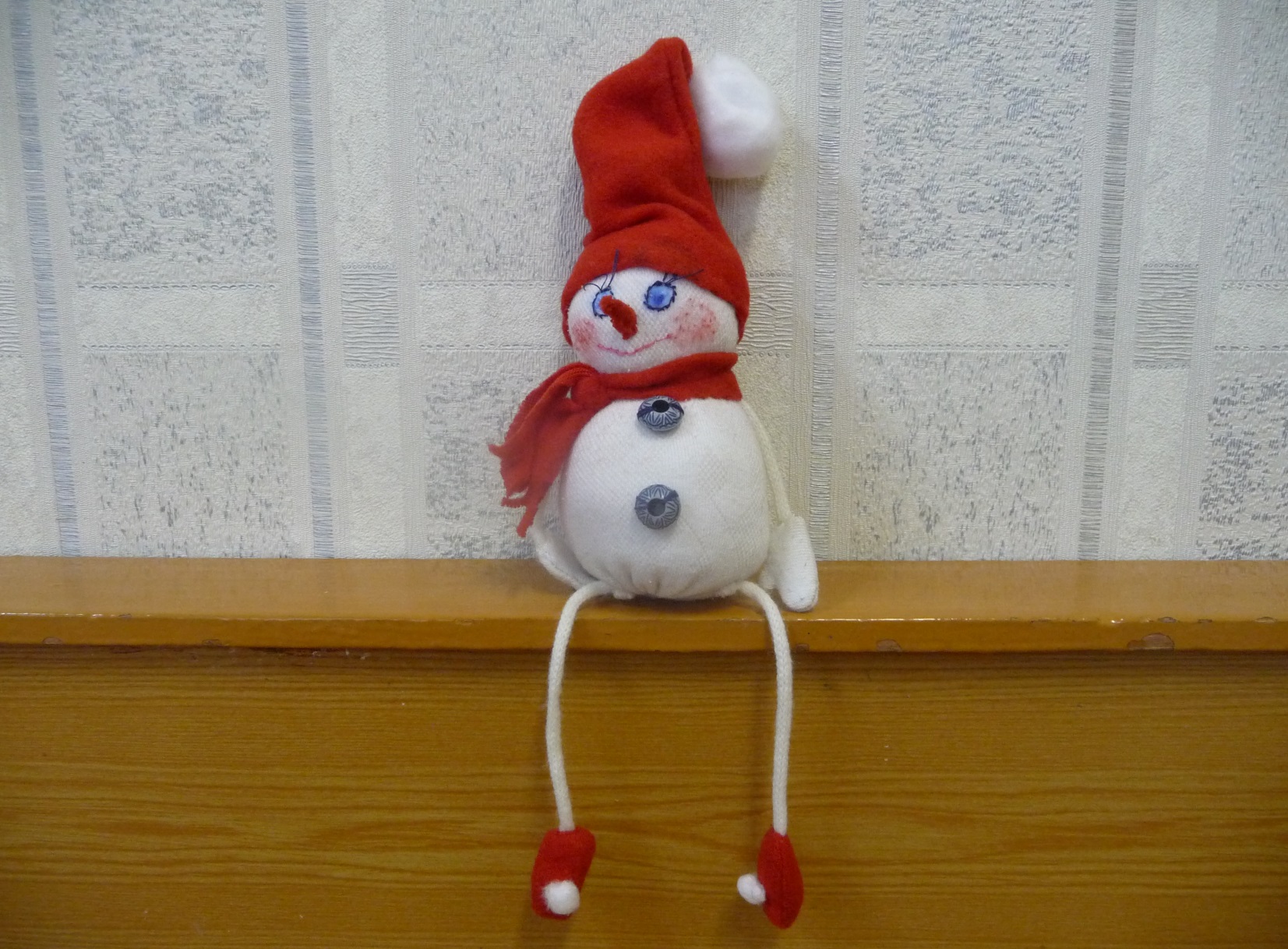 Никита О.
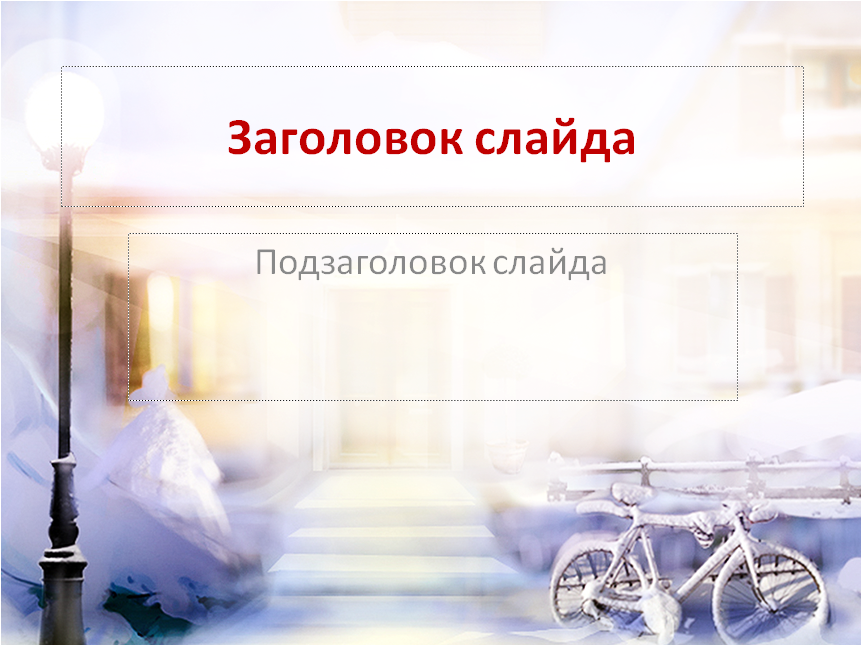 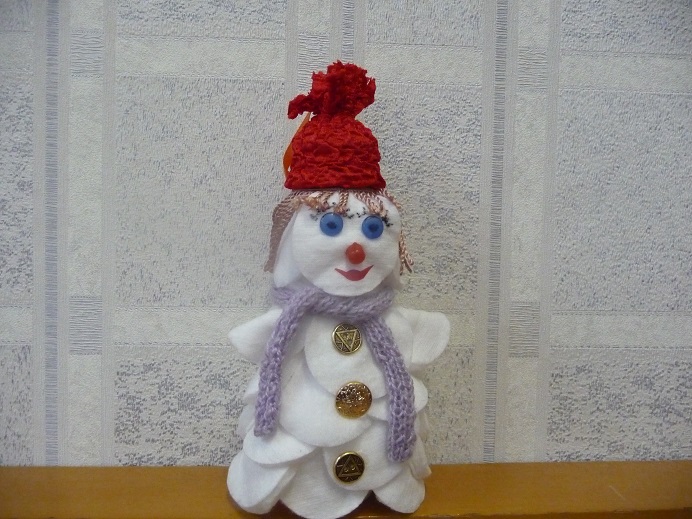 Богдан Л.
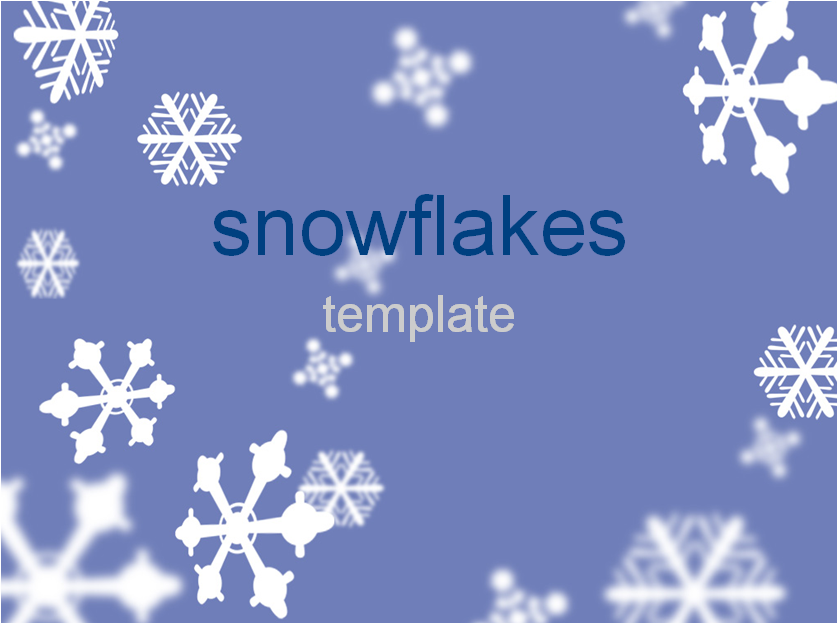 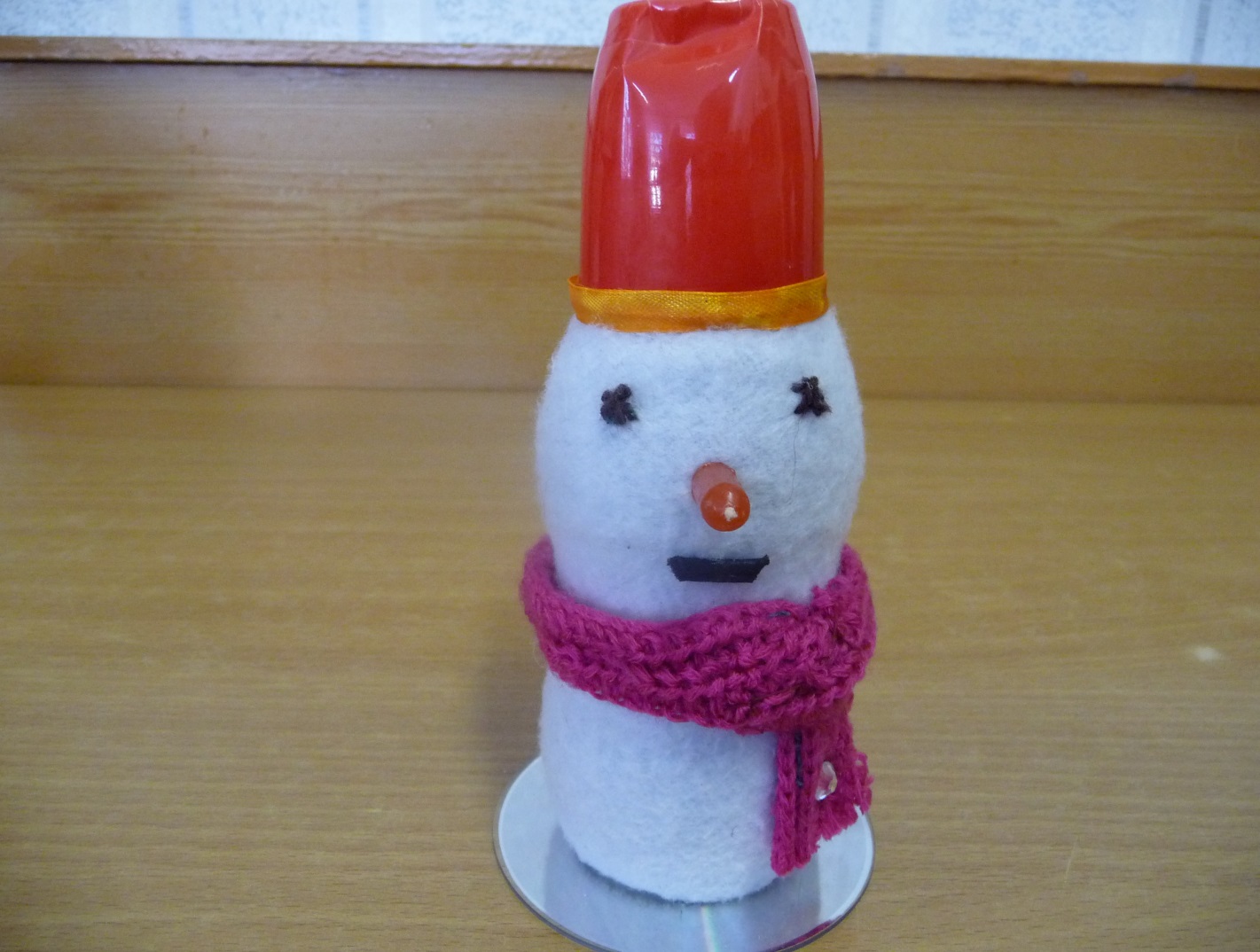 Арина к.
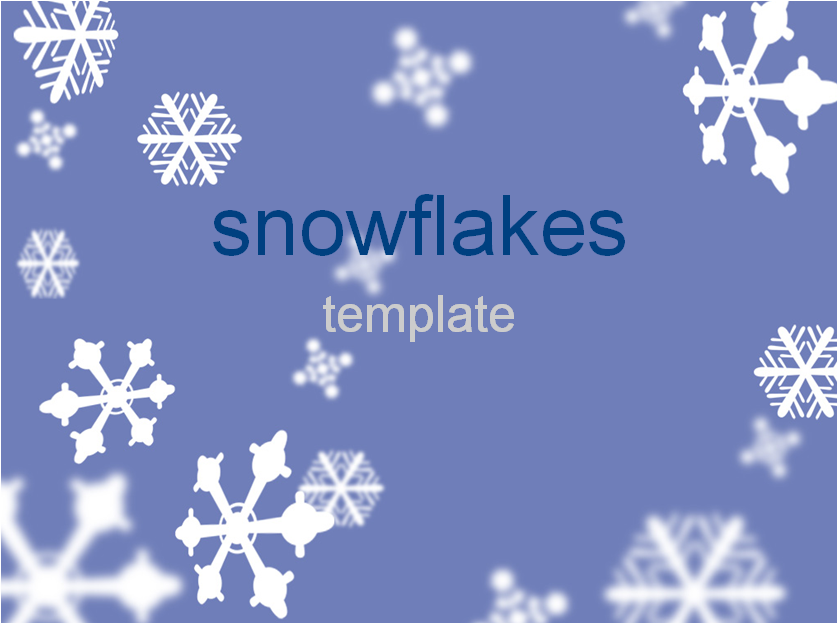 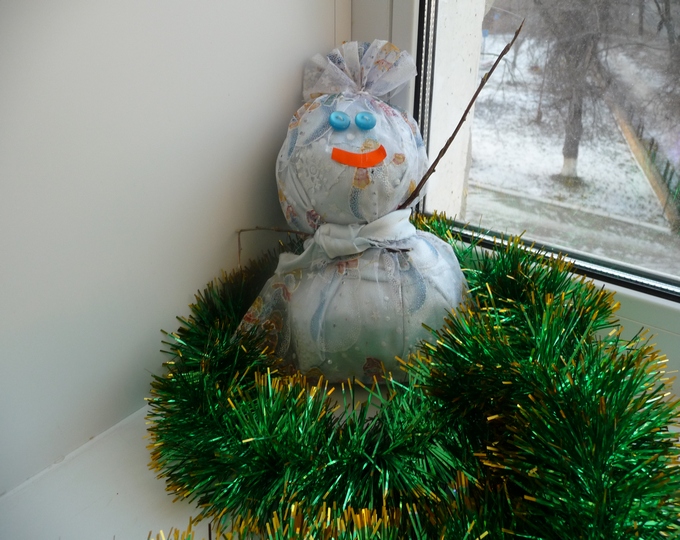 Коля н.
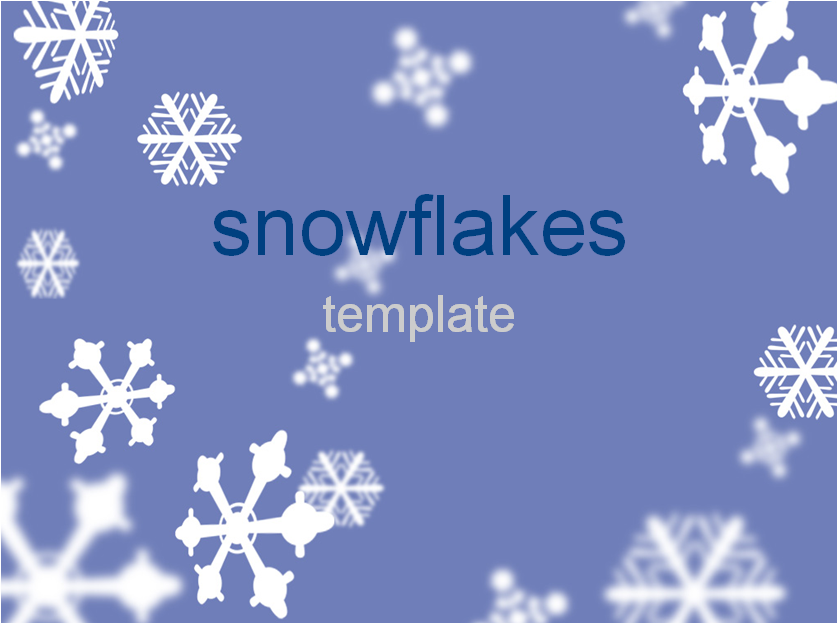 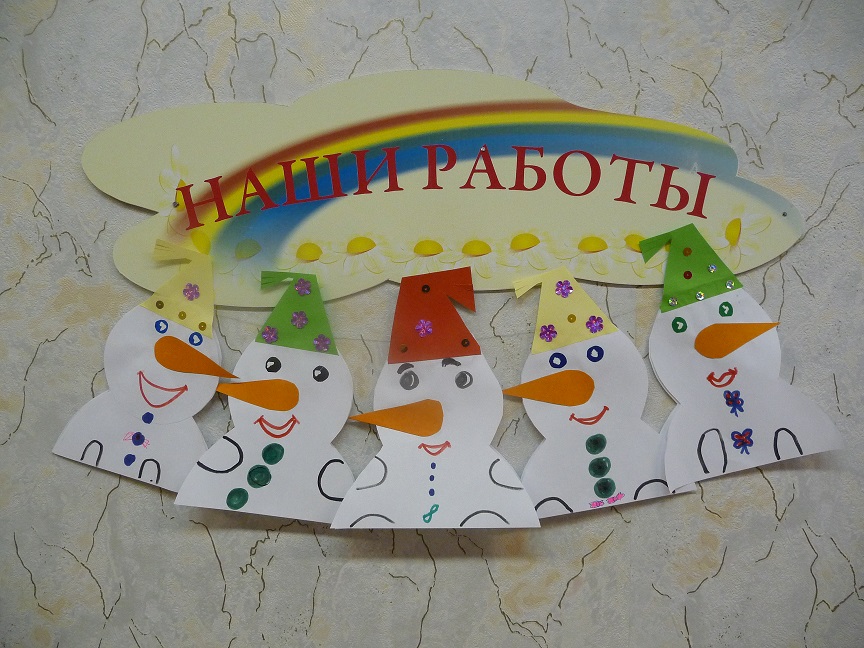 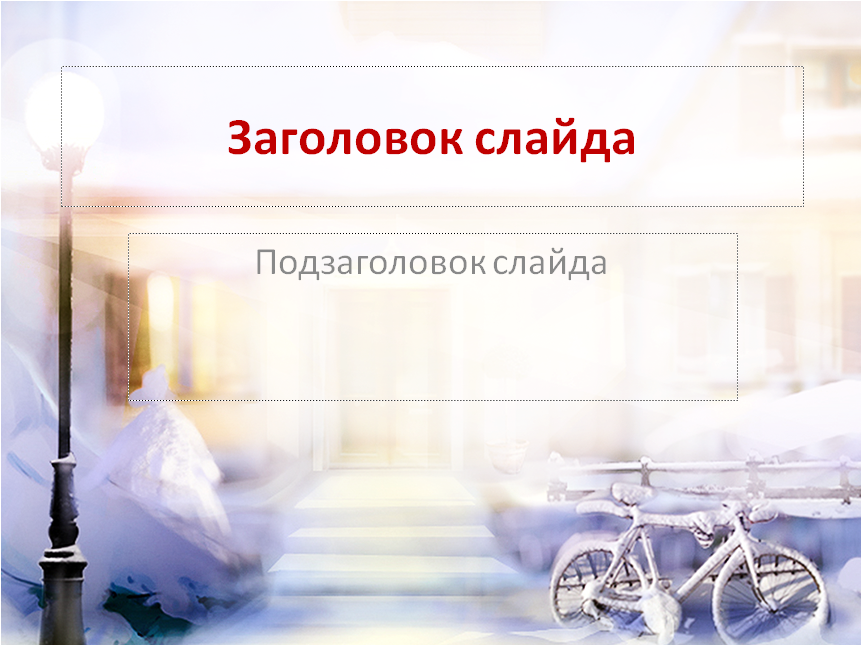 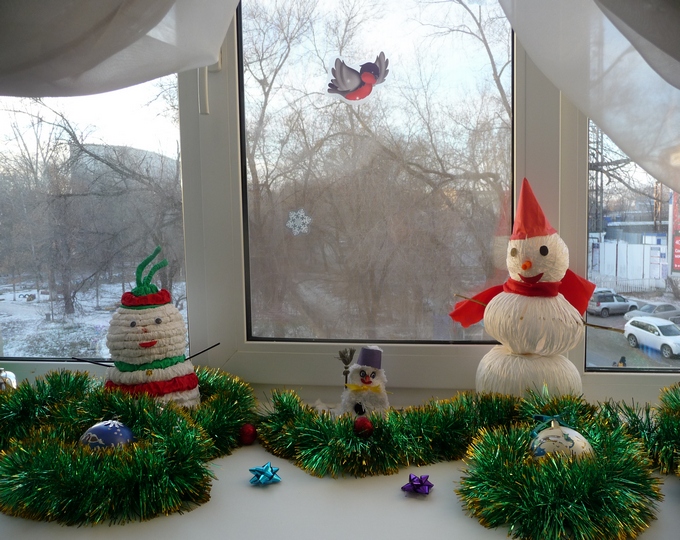